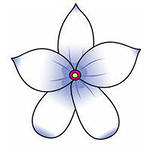 ДЕПАРТАМЕНТ ОБРАЗОВАНИЯ ГОРОДА МОСКВЫ 
СЕВЕРО-ВОСТОЧНОЕ ОКРУЖНОЕ УПРАВЛЕНИЕ ОБРАЗОВАНИЯ 
ГОСУДАРСТВЕННОЕ БЮДЖЕТНОЕ ОБРАЗОВАТЕЛЬНОЕ УЧРЕЖДЕНИЕ 
ГОРОДА МОСКВЫ ДЕТСКИЙ САД № 2710



Проект «Народная кукла» 
для детей старшего дошкольного возраста.




Москва, 2013г.
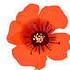 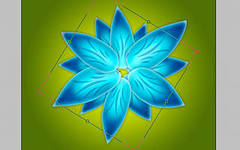 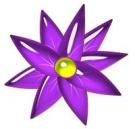 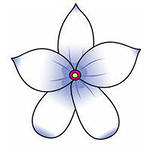 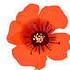 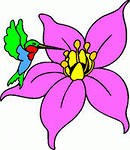 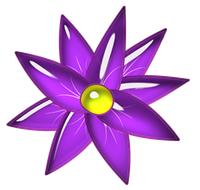 Московский городской фестиваль «Детский сад – наукоград»Тема: «Народная кукла»
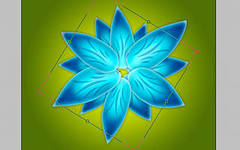 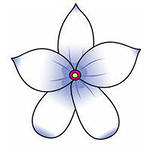 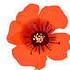 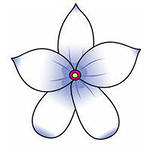 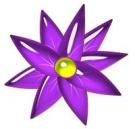 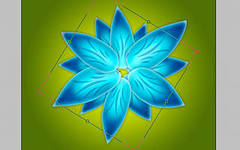 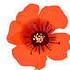 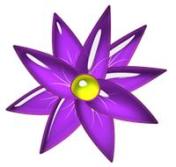 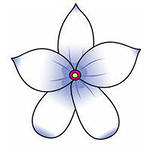 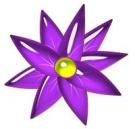 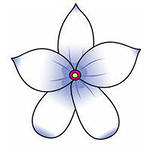 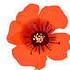 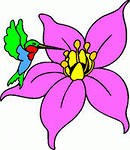 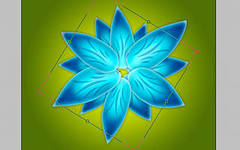 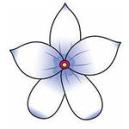 Однажды, на Масляной неделе мы познакомились с куклами-масленками и нам захотелось узнать, какие еще куклы делали в старину…
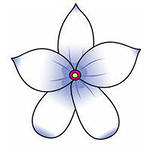 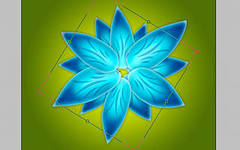 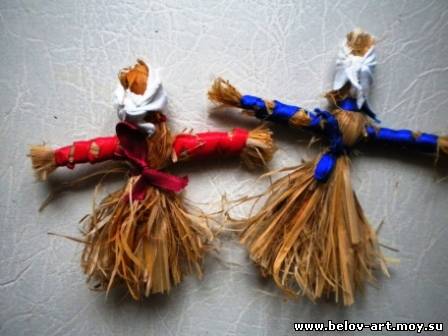 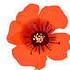 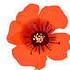 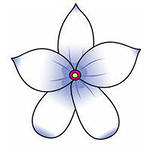 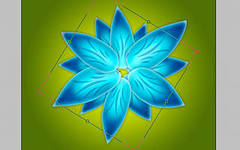 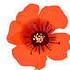 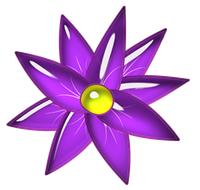 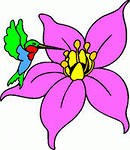 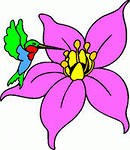 Такие непохожие куклы делали по разным случаям.
Вот куклы-масленки,                                                                                                                                                                                                                                                                                                         а это коняшки к Масленице
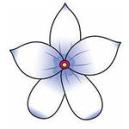 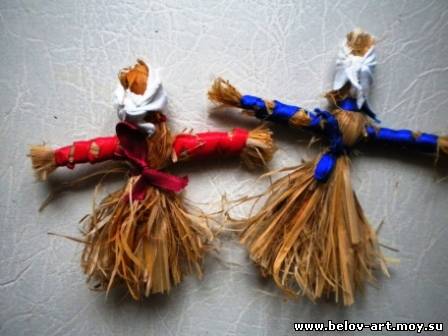 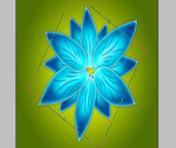 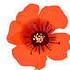 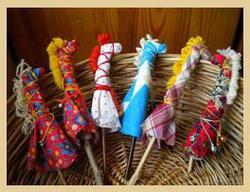 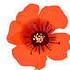 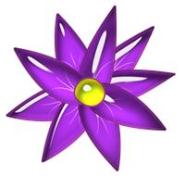 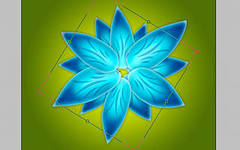 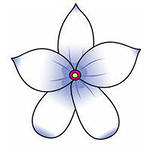 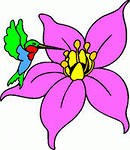 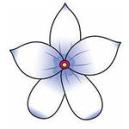 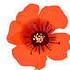 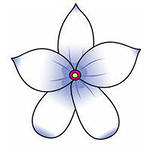 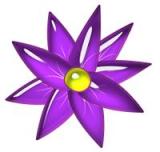 Такую куклу часто дарили на свадьбу, чтобы женщина все успевала, и все у нее ладилось –  кукла Десятиручка,
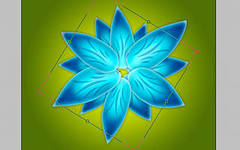 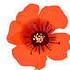 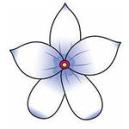 а это кукла-Счастье.
Чем длинее коса, тем больше счастья!
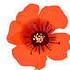 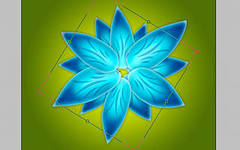 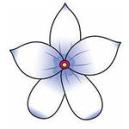 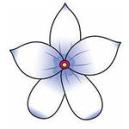 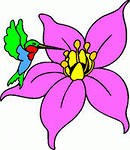 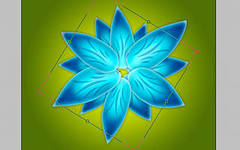 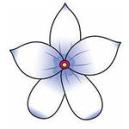 Куклы эти так приглянулись детям, что мы решили сделать куколку своими руками…..Итак, мы взяли кусочек ткани…
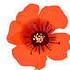 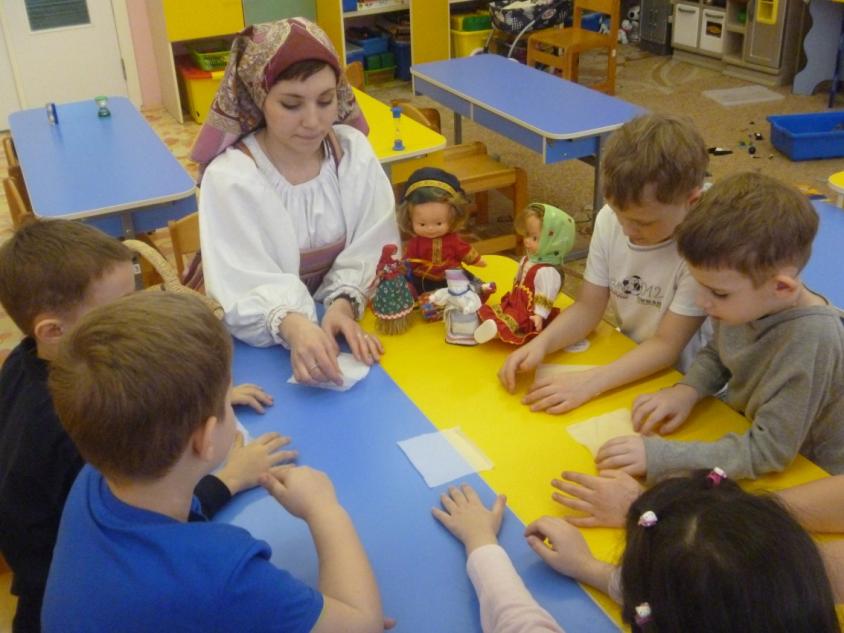 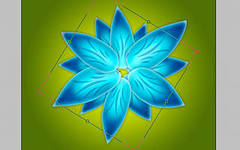 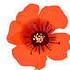 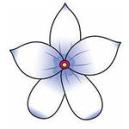 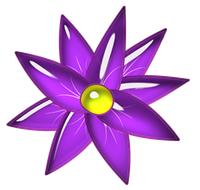 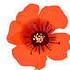 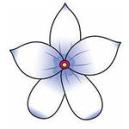 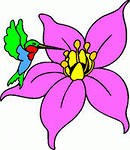 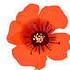 …и на серединку положили немного ваты – это будет головка куколки.
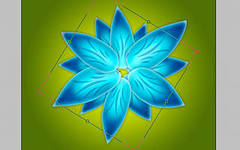 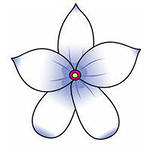 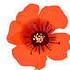 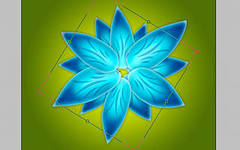 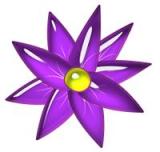 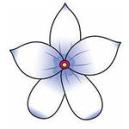 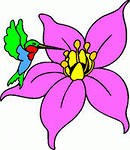 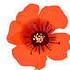 Нитками все закрепили, но, как и было принято в старину, завязывать не стали.
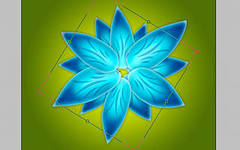 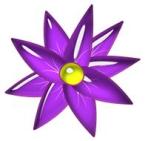 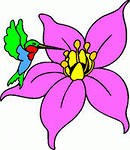 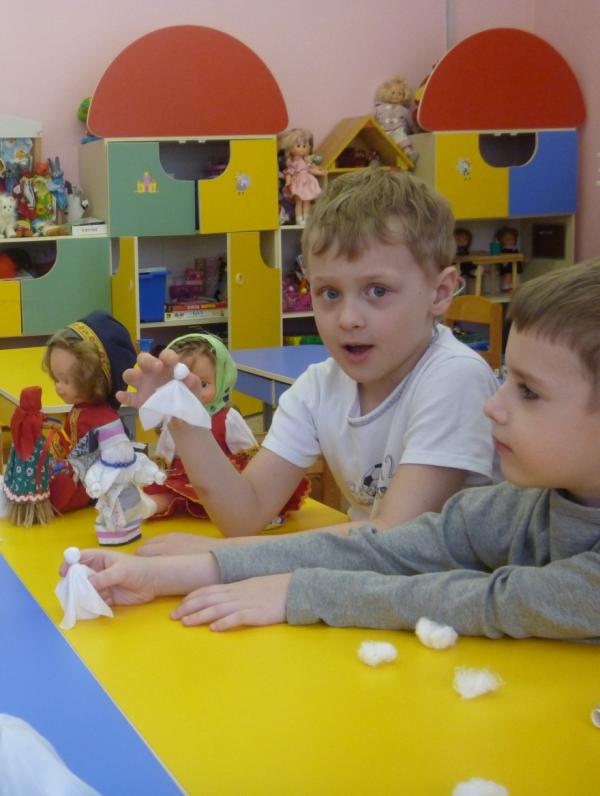 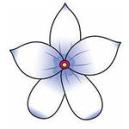 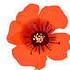 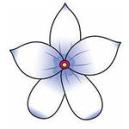 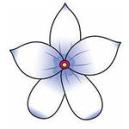 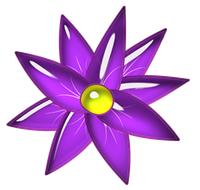 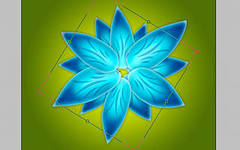 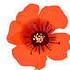 Расположили ткань так, чтобы получился треугольник…
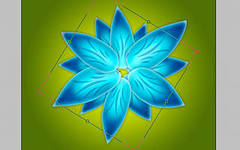 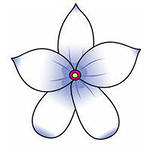 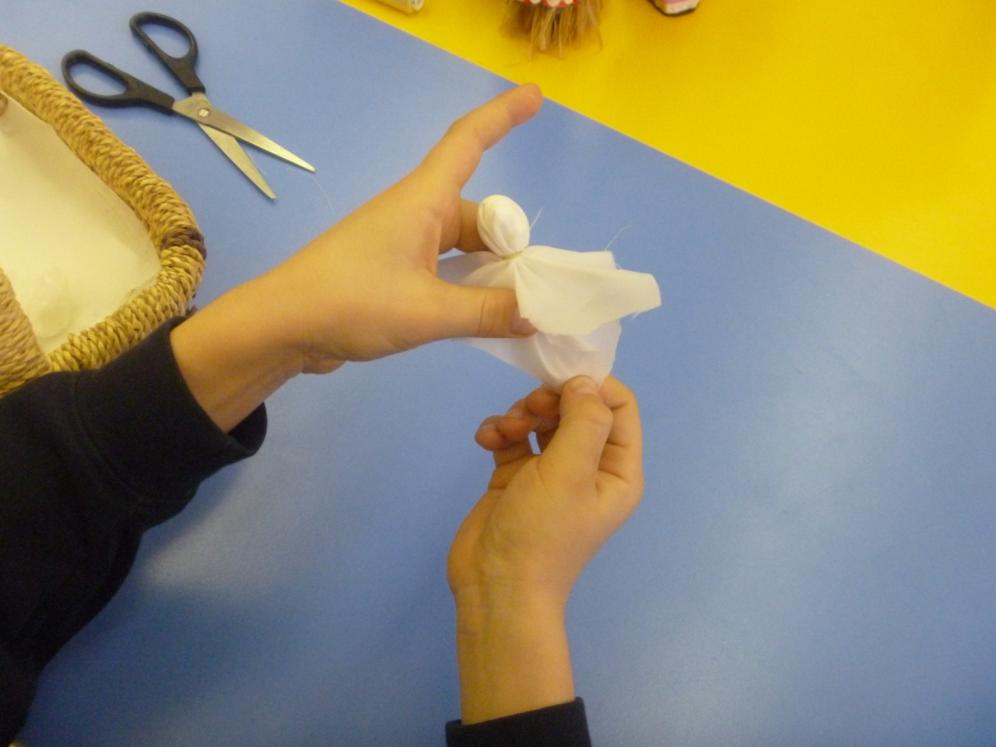 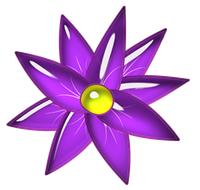 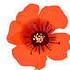 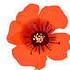 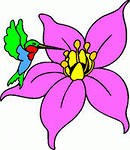 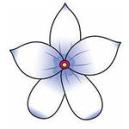 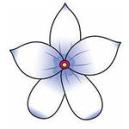 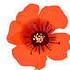 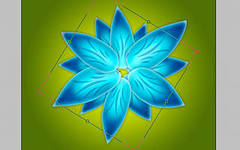 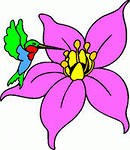 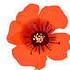 Закрепим нитками так, чтобы получились крылышки.
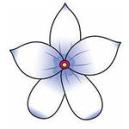 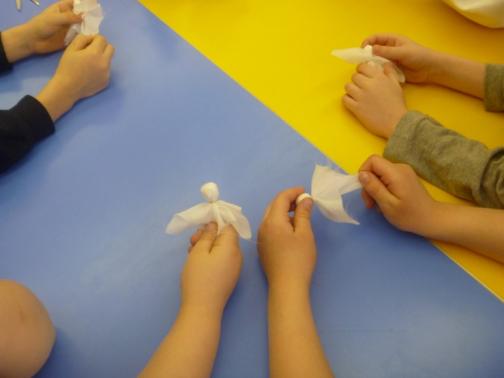 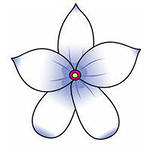 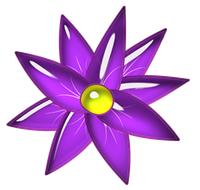 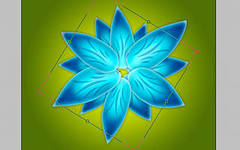 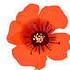 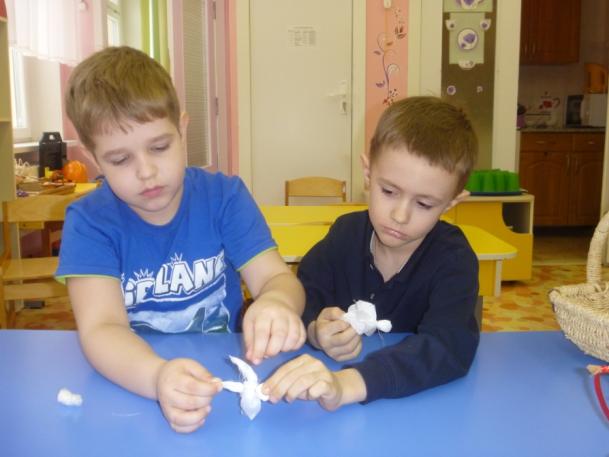 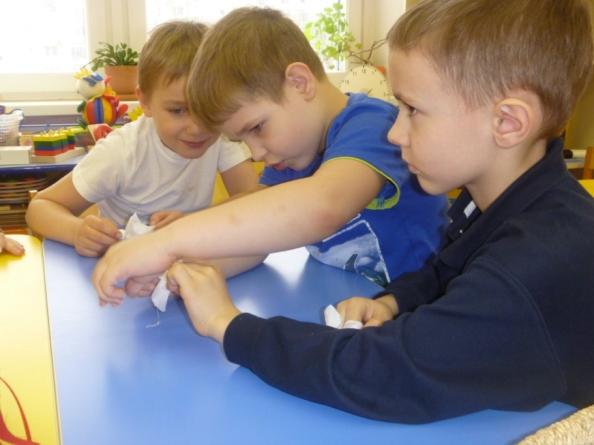 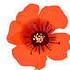 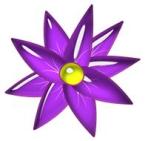 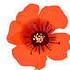 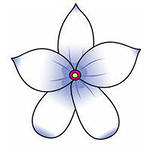 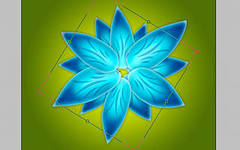 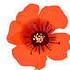 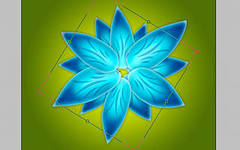 А вот и наша первая куколка – АНГЕЛОЧЕК.
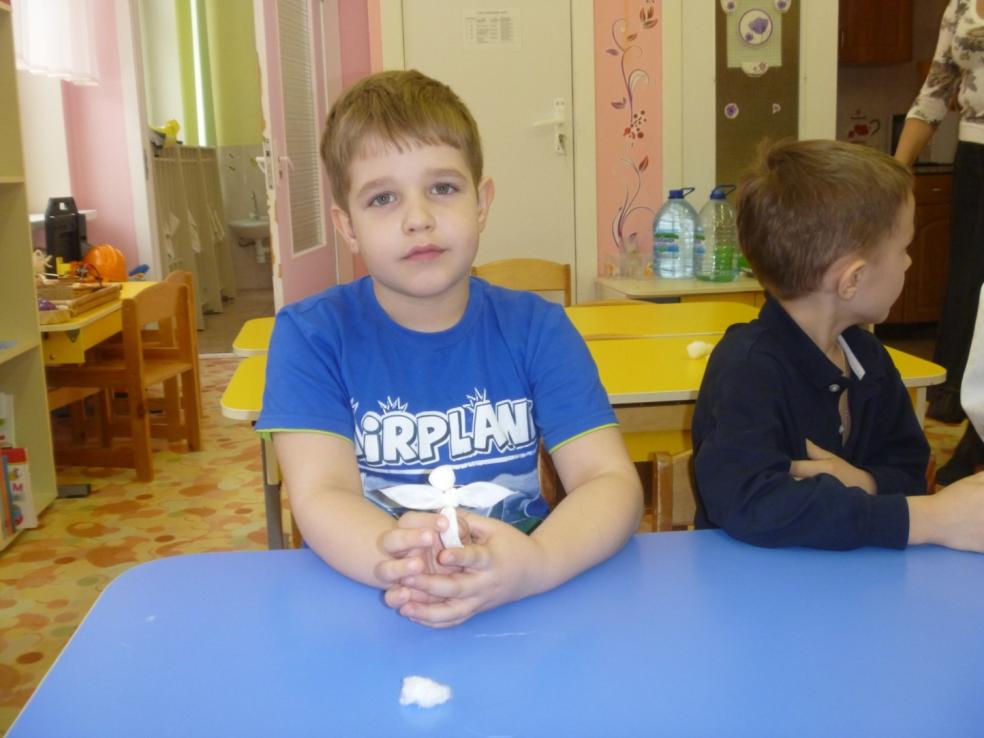 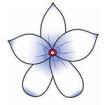 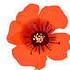 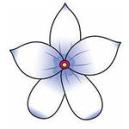 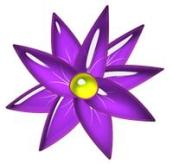 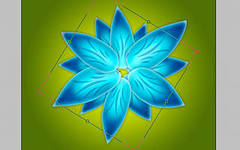 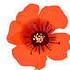 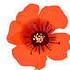 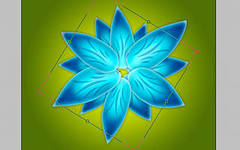 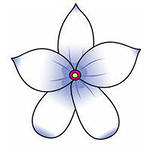 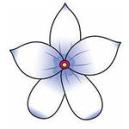 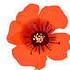 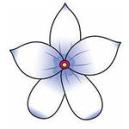 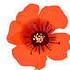 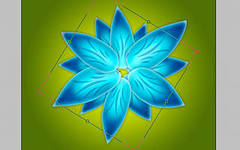 Ребята подарили Ангелочков мамам и бабушкам, чтобы он сохранял их здоровье и дарил счастье.
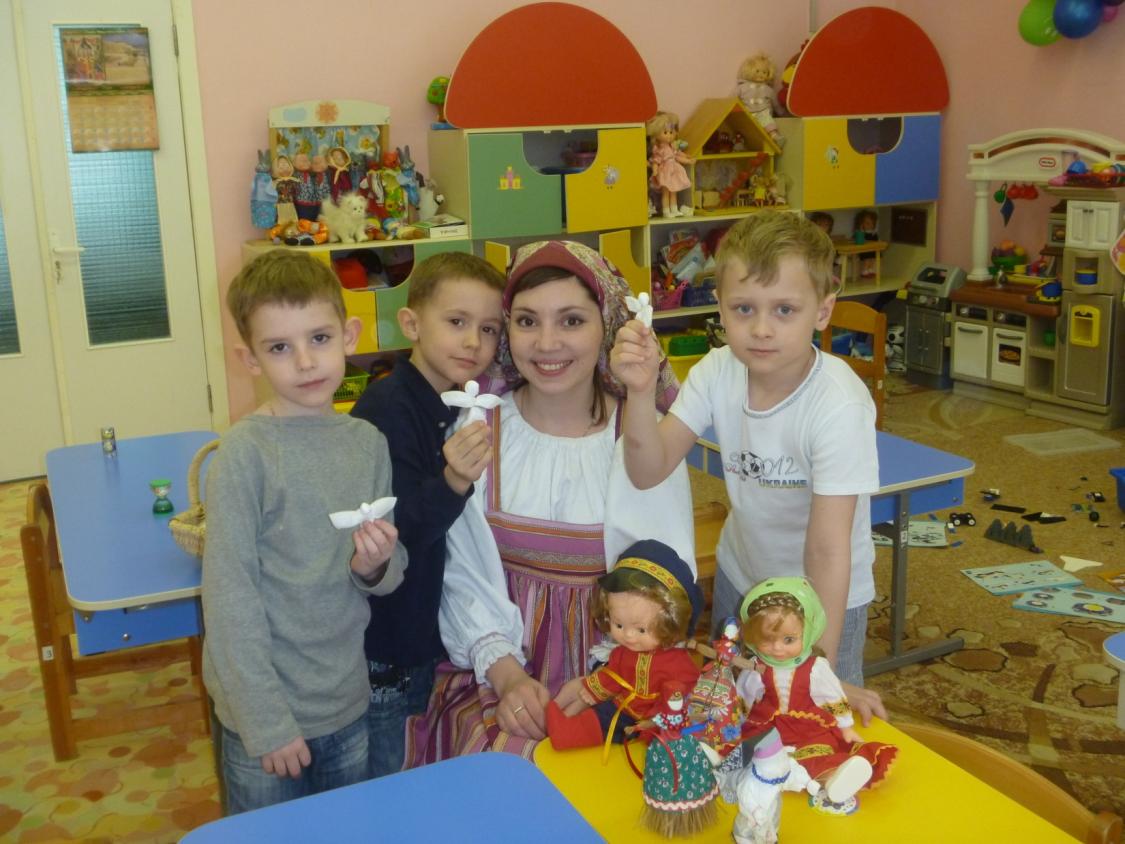 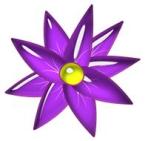 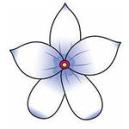 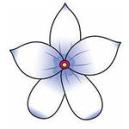 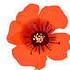 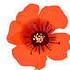 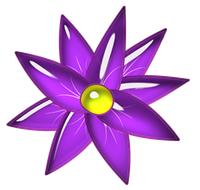 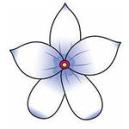 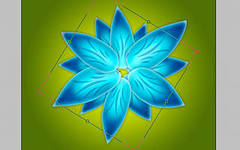 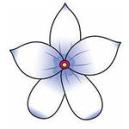 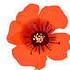 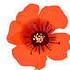 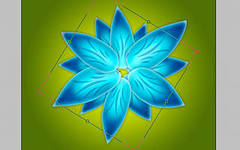 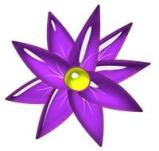 Автор проекта: музыкальный руководитель Рожицына Ю.Ю.В проекте участвовали воспитанники подготовительной группы №4 детского сада № 2710:Стас Мицул Алеша Скакун Илья Мацнев Алеша Резник Глеб Бондаренко
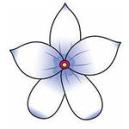 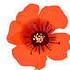 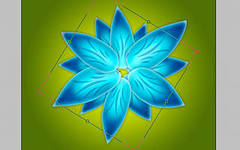 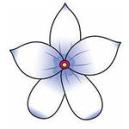 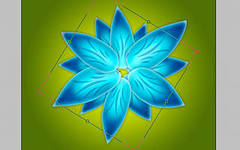 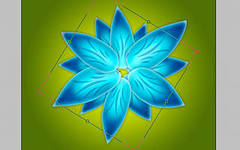 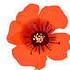 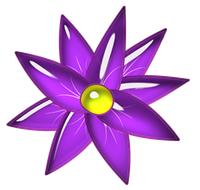 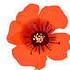 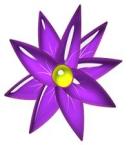 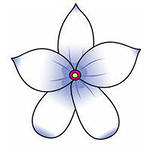